Qualidade seminal e espermática em jundiá (Rhamdia quelen) alimentados com rações contendo diferentes níveis de ácido fólico
Leonardo Aluisio BAUMGARTNER  ;  Janderson Rocha GARCEZ; , Micáila Bolzon GONZALEZ ;  Sara Ugulino CARDOSO ;  Weverson Ailton da SILVA ; Taís Volkel CHAGAS  ;  Amanda Moreira MALACARNE ; Robie Allan BOMBARDELLI
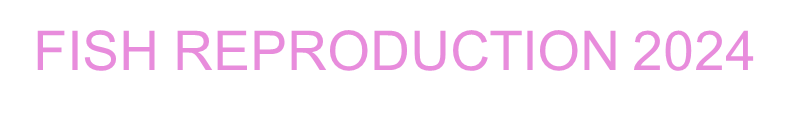